Kentucky All Schedule 
Prescription Electronic Reporting

Quarterly Trend Report
2nd Quarter 2024Cabinet for Health and Family Services
Office of Inspector General
275 E. Main Street
Frankfort, KY 40621
KASPER Records Added 2014 – Q2 2024
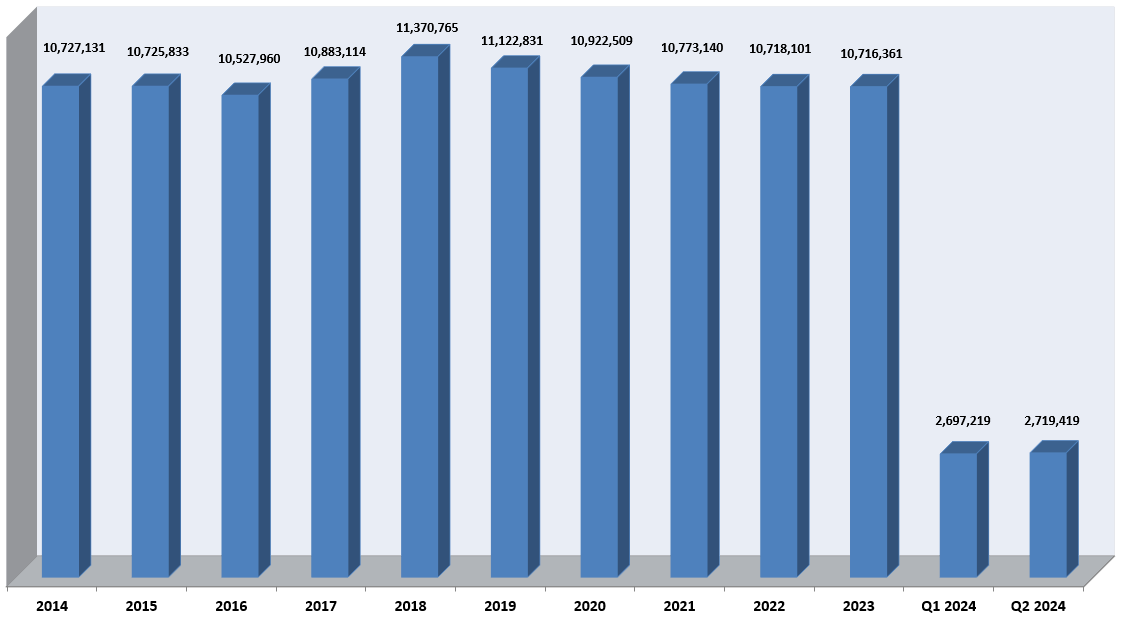 2
Top Prescribed Controlled Substances byTherapeutic Category by Doses – Q2 2024
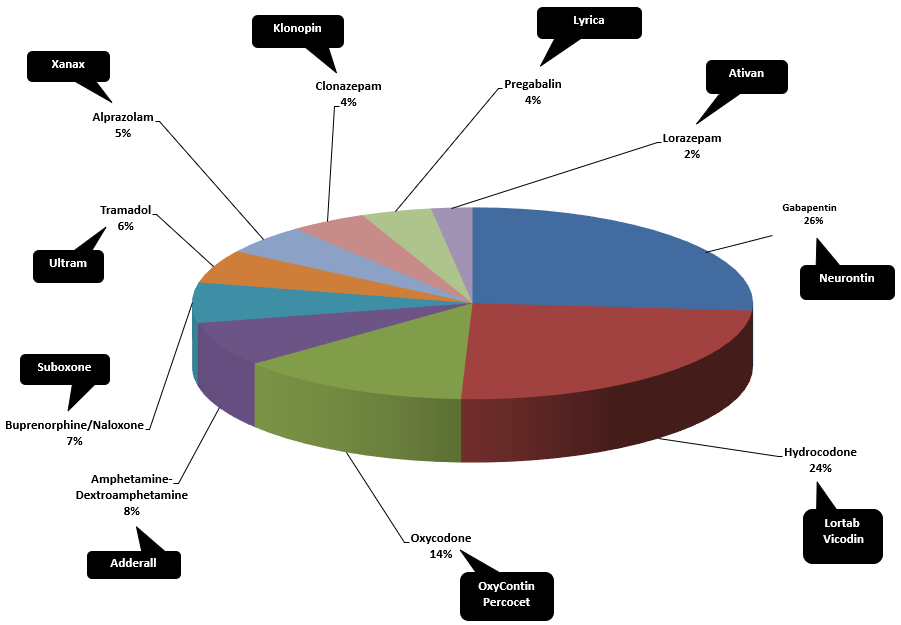 3
Opioid Morphine Equivalent Dose (MED) Data Q2 2024
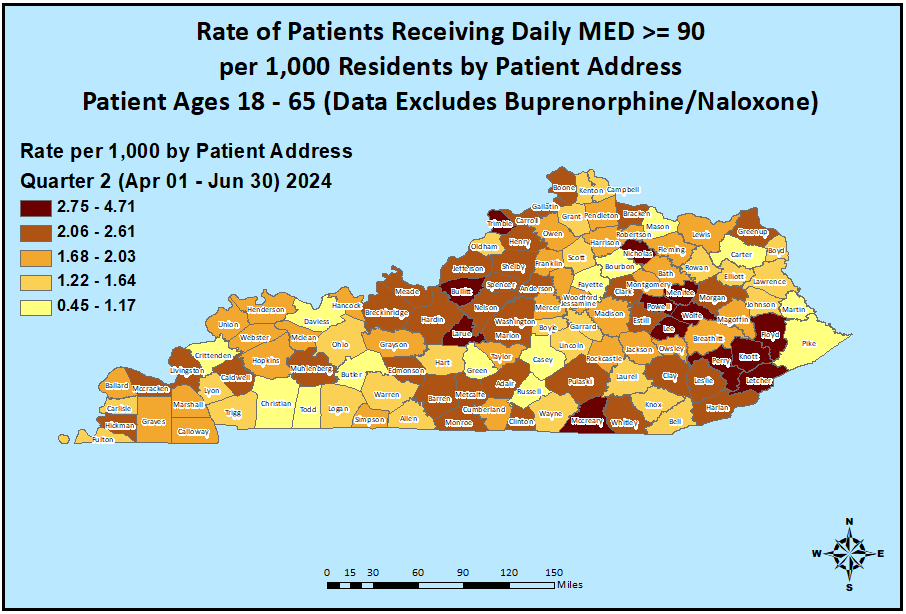 4
Opioid Morphine Equivalent Dose (MED) Data Q2 2024
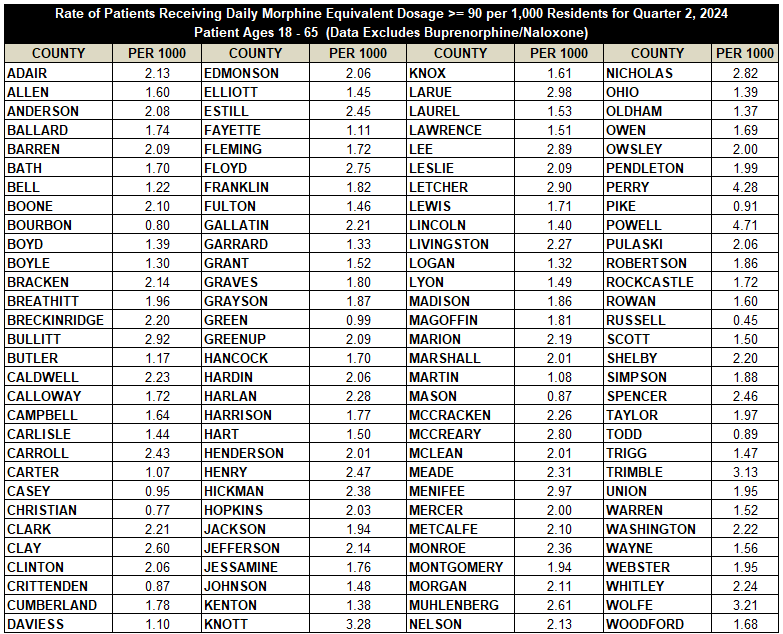 5
Patients with Seven or More Days of Overlapping Opioid 
and Benzodiazepine Prescriptions Q2 2024
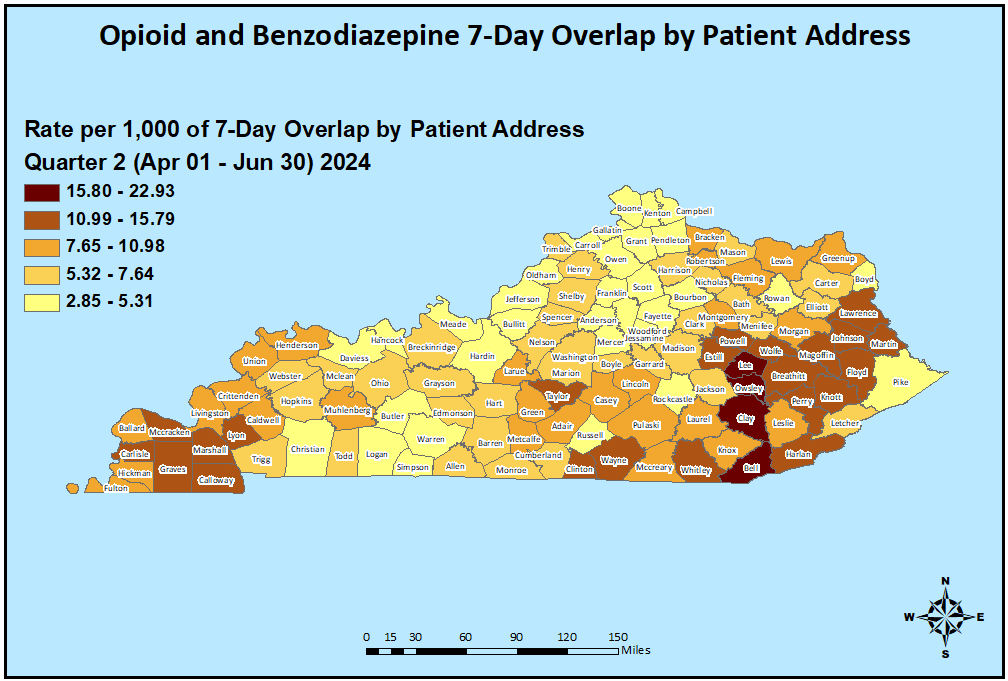 6
Patients with Seven or More Days of Overlapping Opioid 
and Benzodiazepine Prescriptions Q2 2024
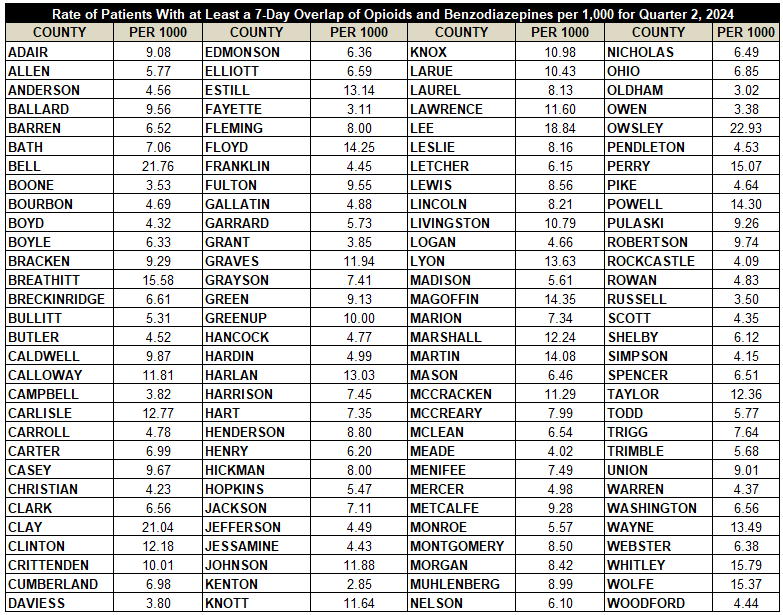 7
Controlled Substance PrescribingQ2 2024
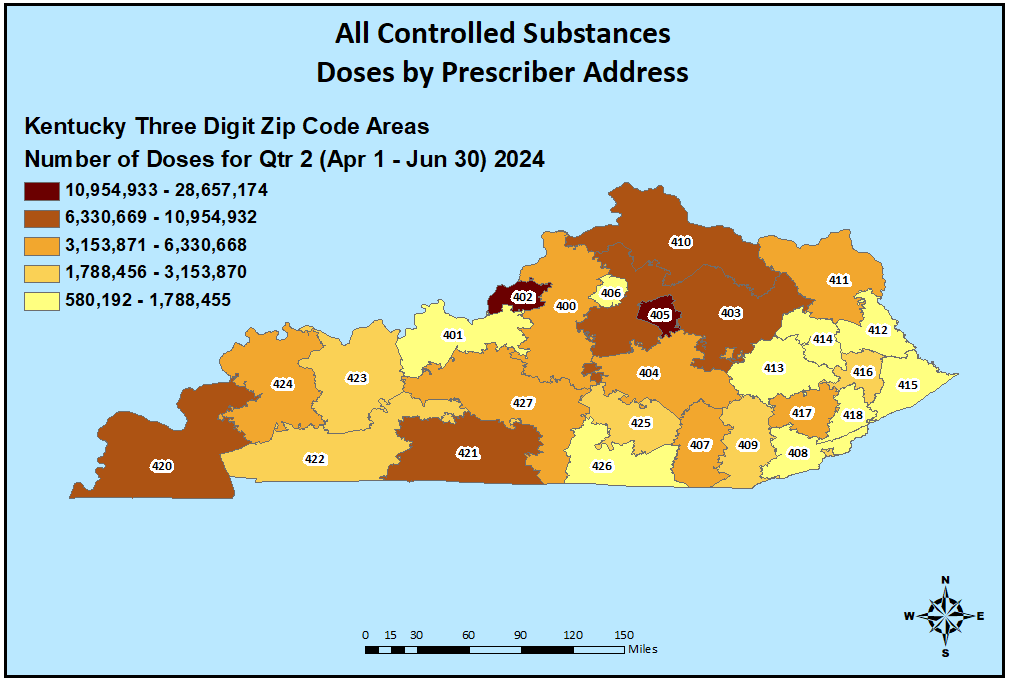 8
Controlled Substance PrescribingQ2 2024
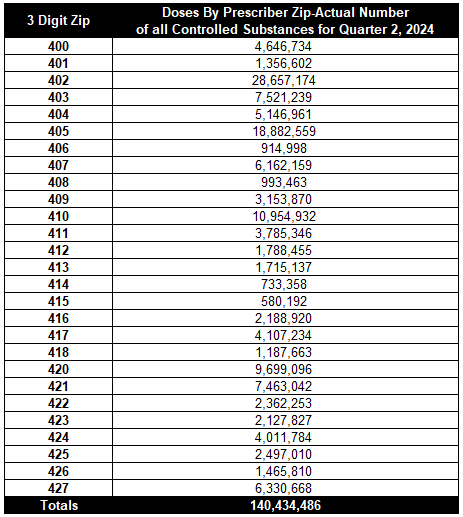 9
Controlled Substance UsageQ2 2024
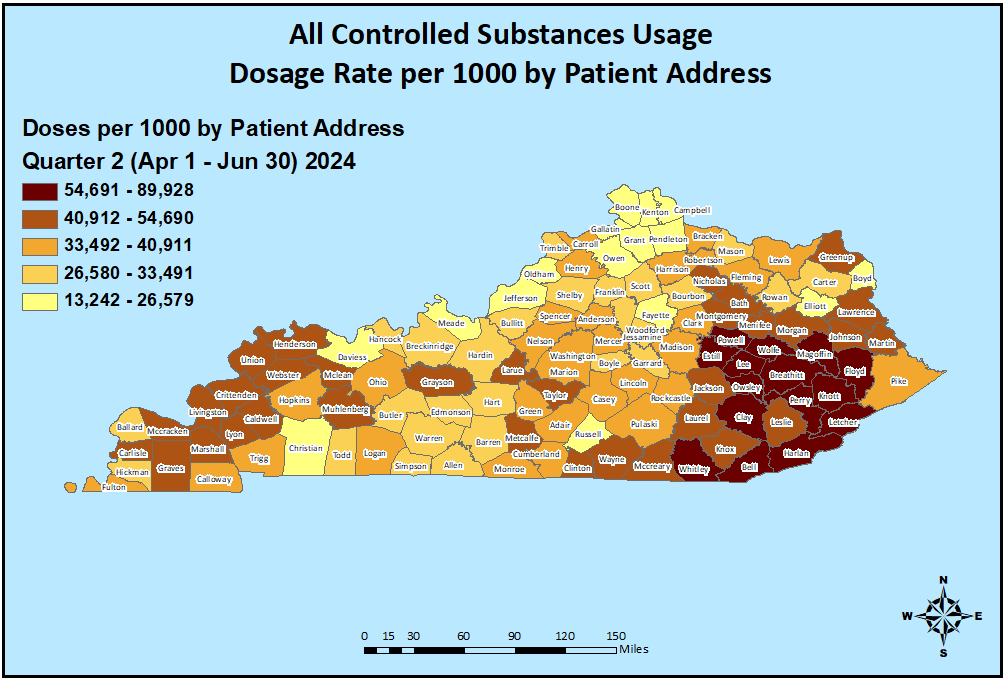 10
Controlled Substance UsageQ2 2024
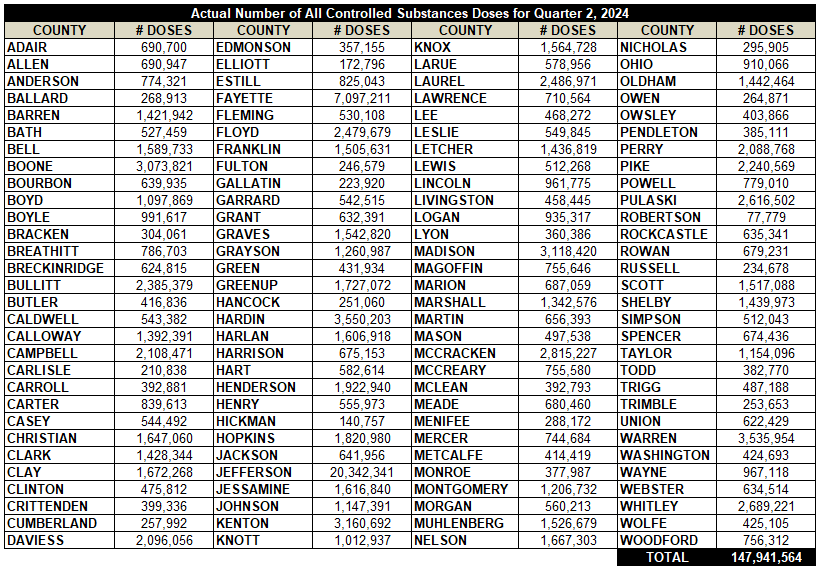 11
Per 1000 Controlled Substance UsageQ2 2024
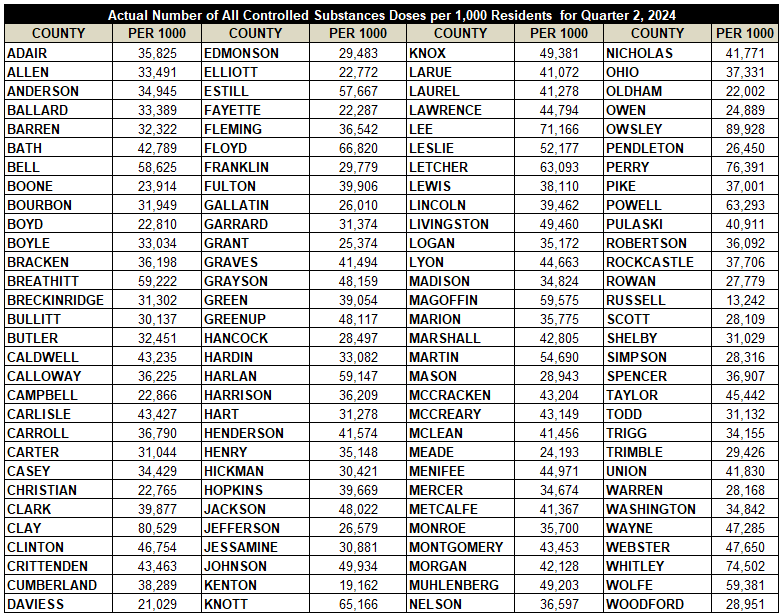 12
Opioid Prescribing Q2 2024
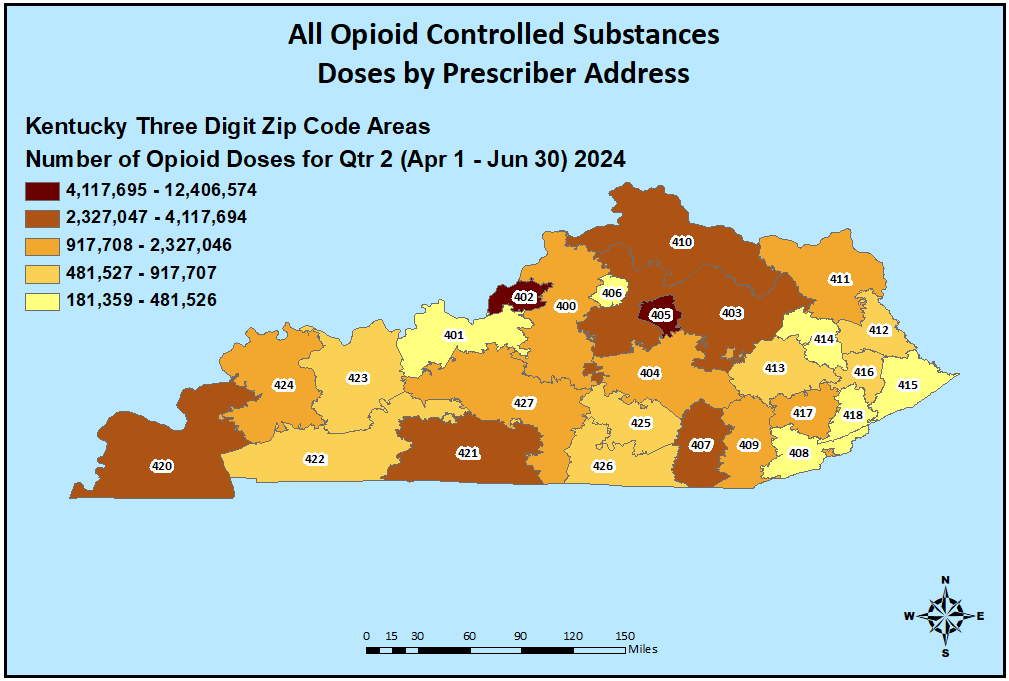 13
Opioid Prescribing Q2 2024
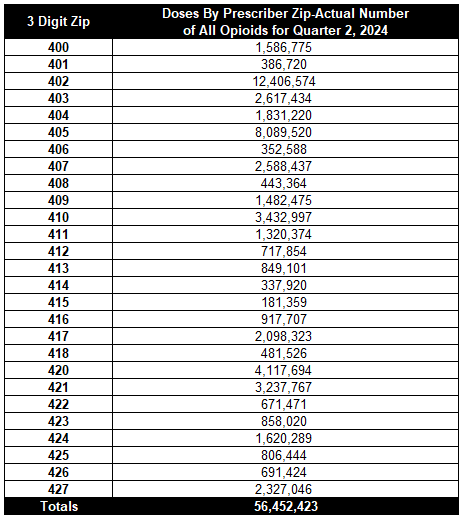 14
Opioid Usage Q2 2024
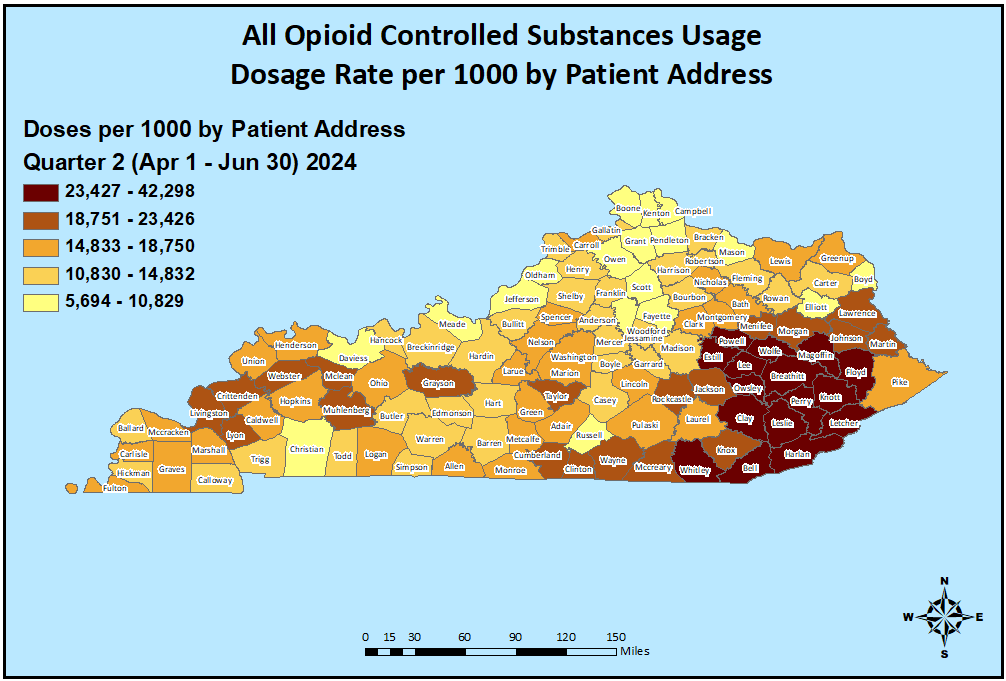 15
Opioid Usage Q2 2024
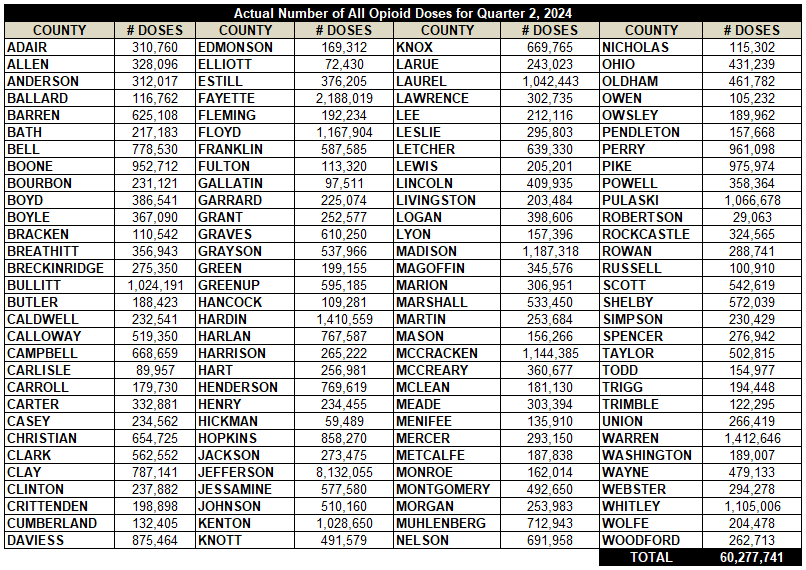 16
Per 1000 Opioid Usage Q2 2024
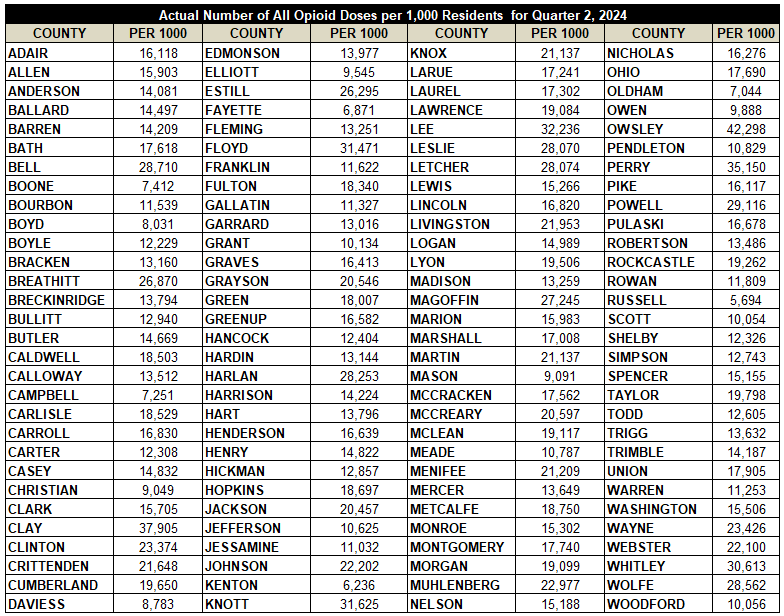 17
Hydrocodone Prescribing Q2 2024
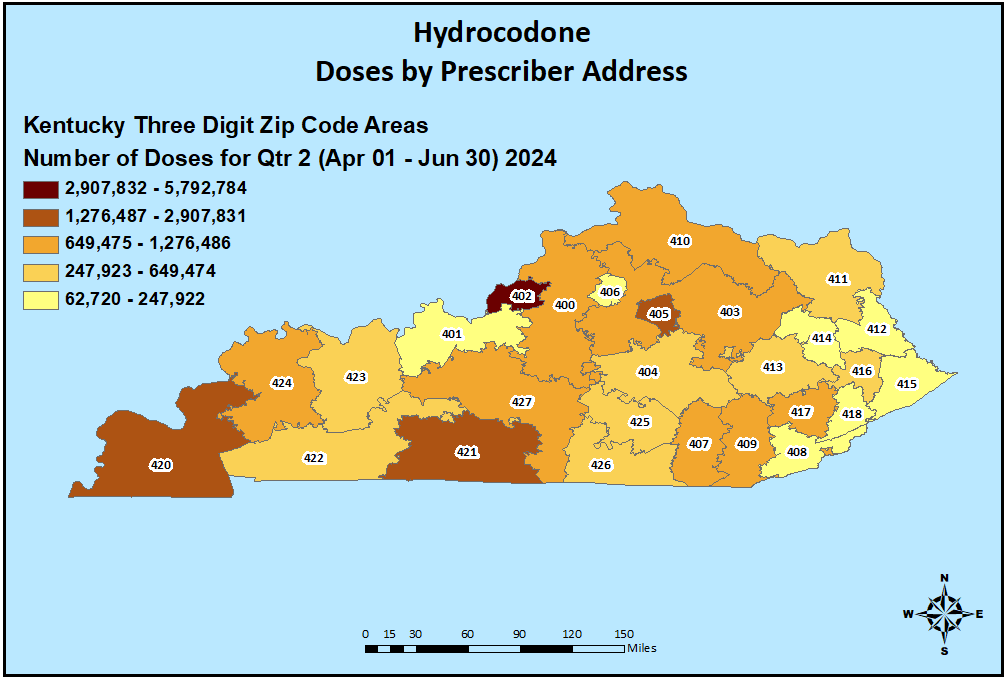 18
Hydrocodone Prescribing Q2 2024
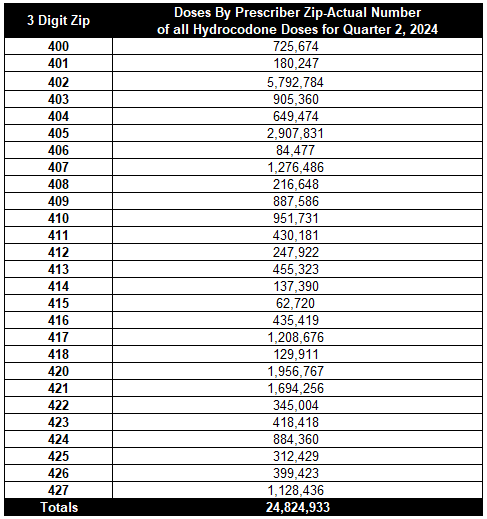 19
Hydrocodone UsageQ2 2024
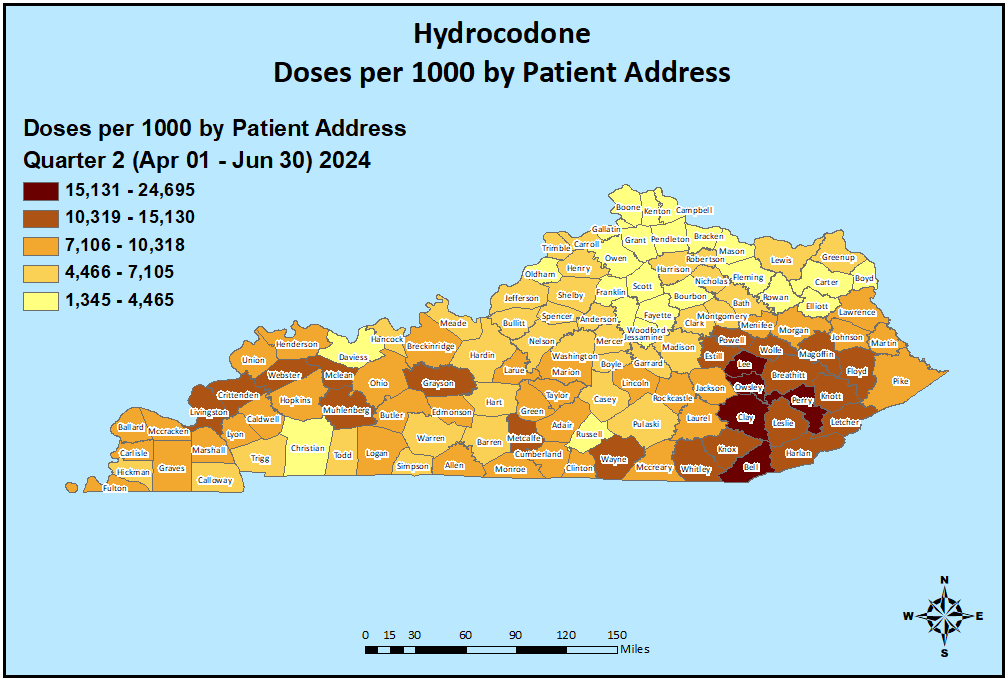 20
Hydrocodone Usage Q2 2024
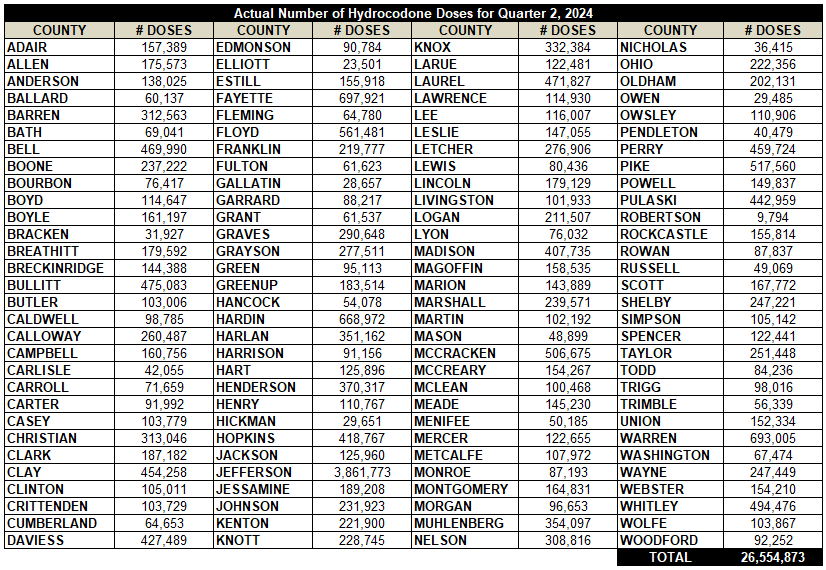 21
Per 1000 Hydrocodone UsageQ2 2024
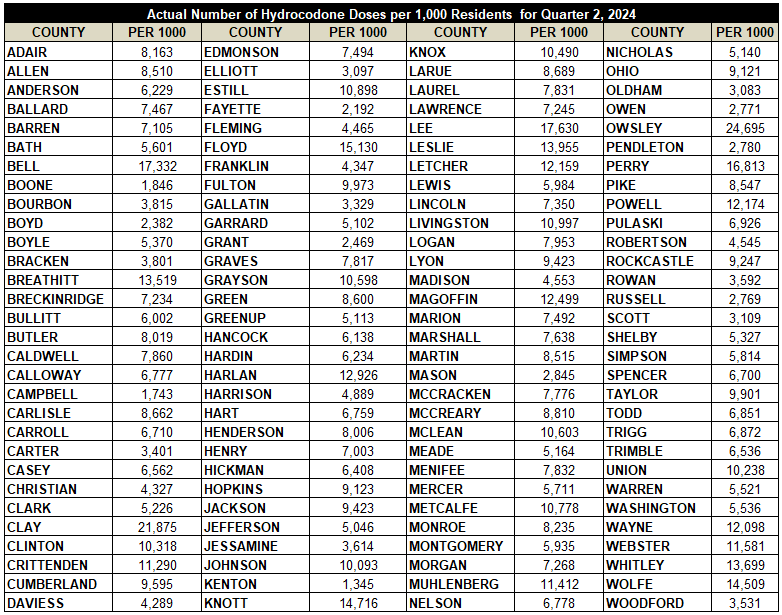 22
Oxycodone Prescribing Q2 2024
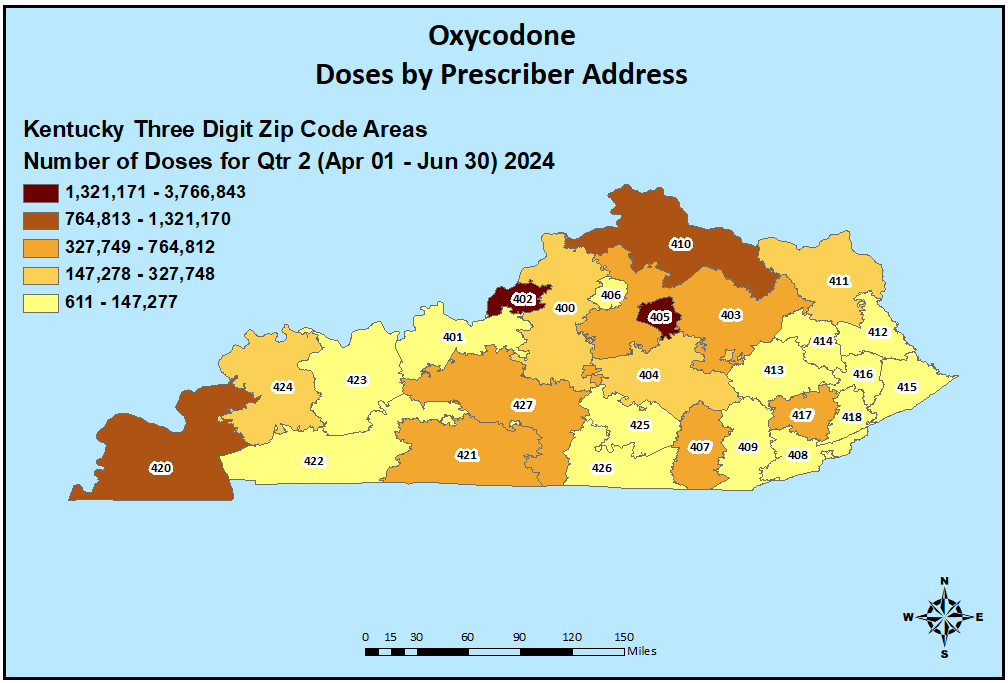 23
Oxycodone Prescribing Q2 2024
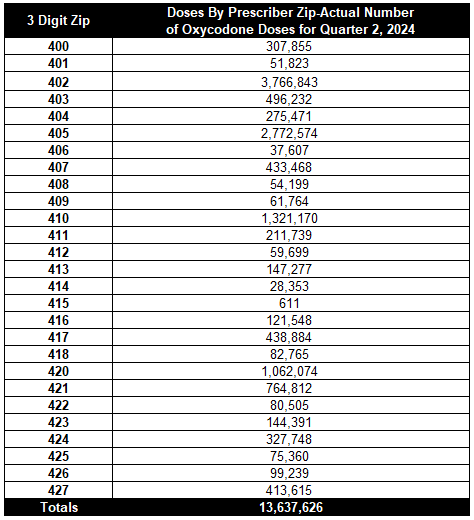 24
Oxycodone UsageQ2 2024
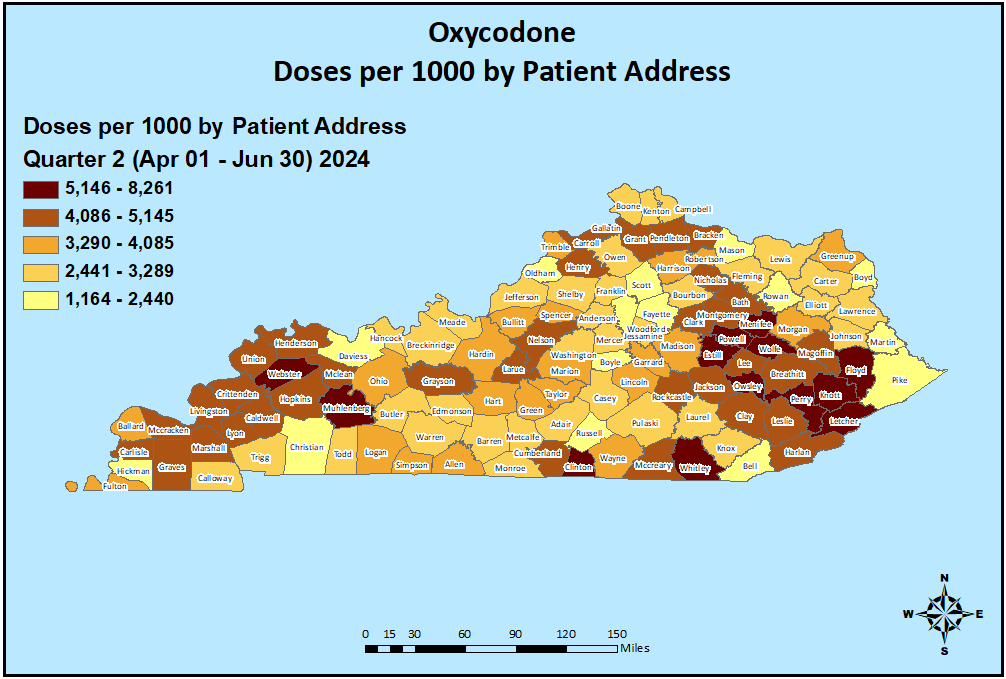 25
Oxycodone Usage Q2 2024
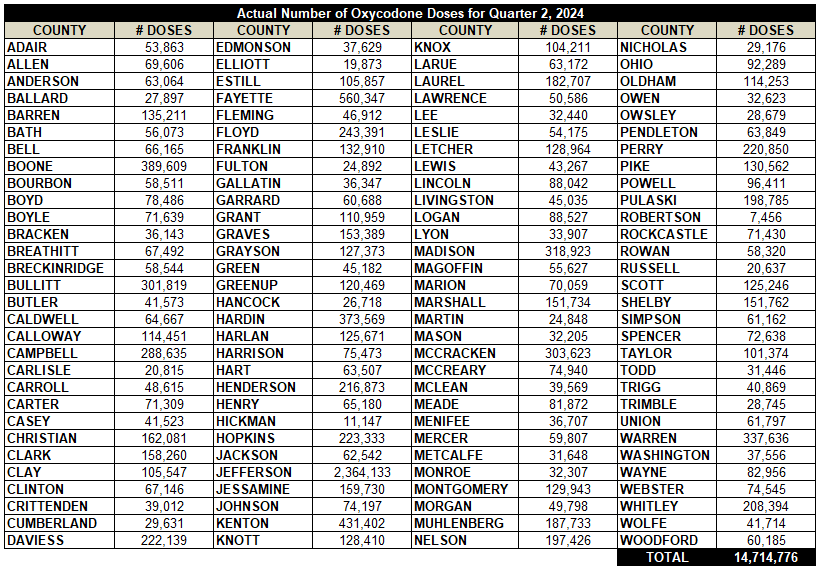 26
Per 1000 Oxycodone UsageQ2 2024
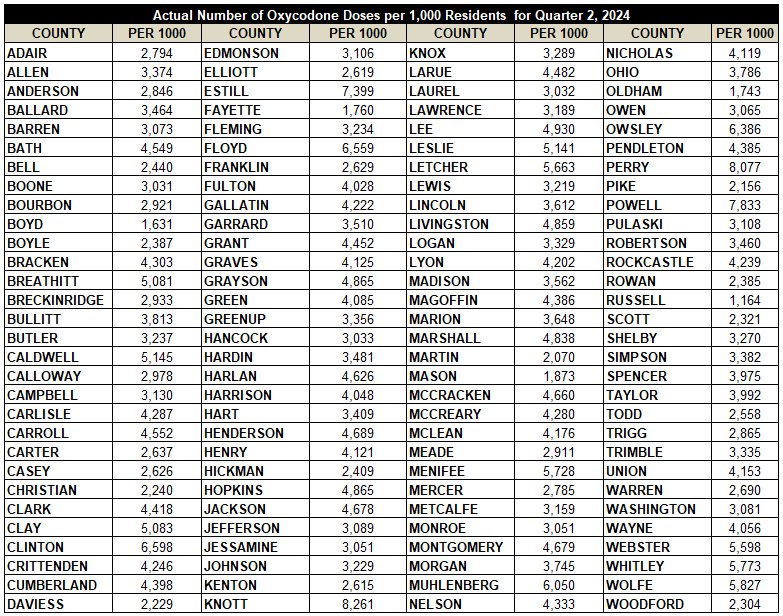 27
Diazepam Prescribing Q2 2024
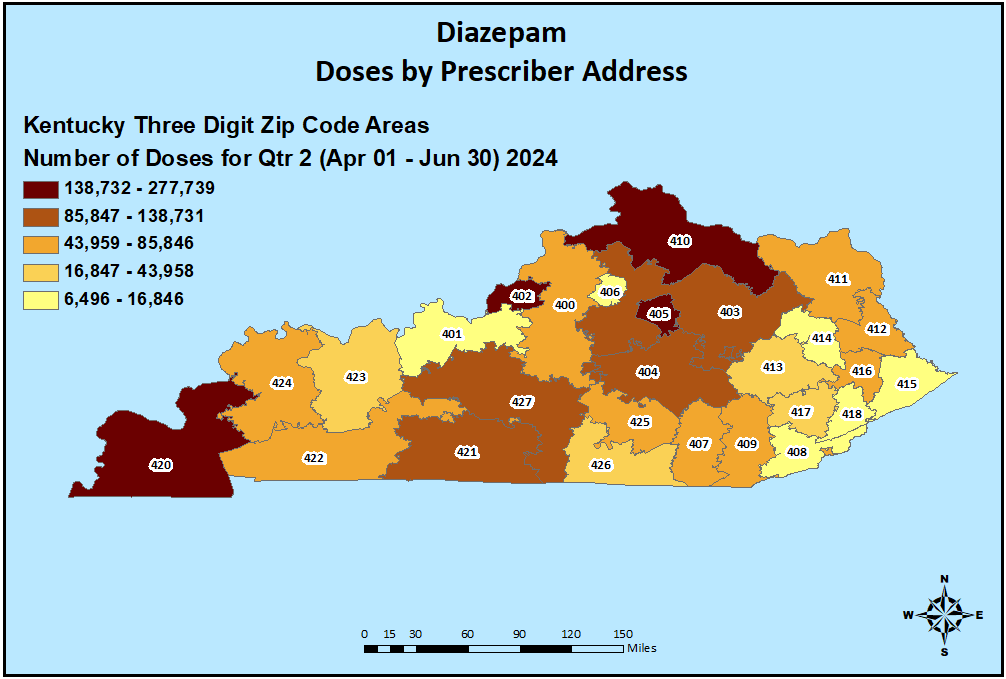 28
Diazepam Prescribing Q2 2024
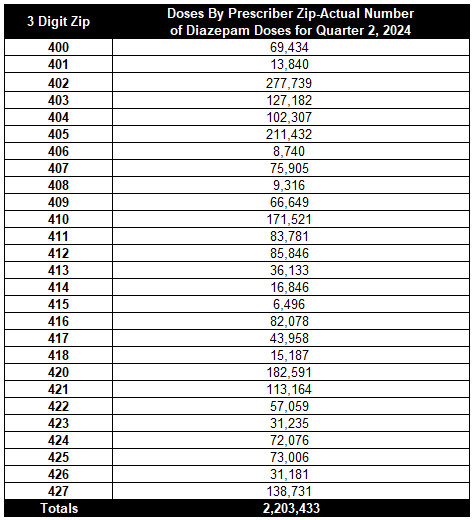 29
Diazepam UsageQ2 2024
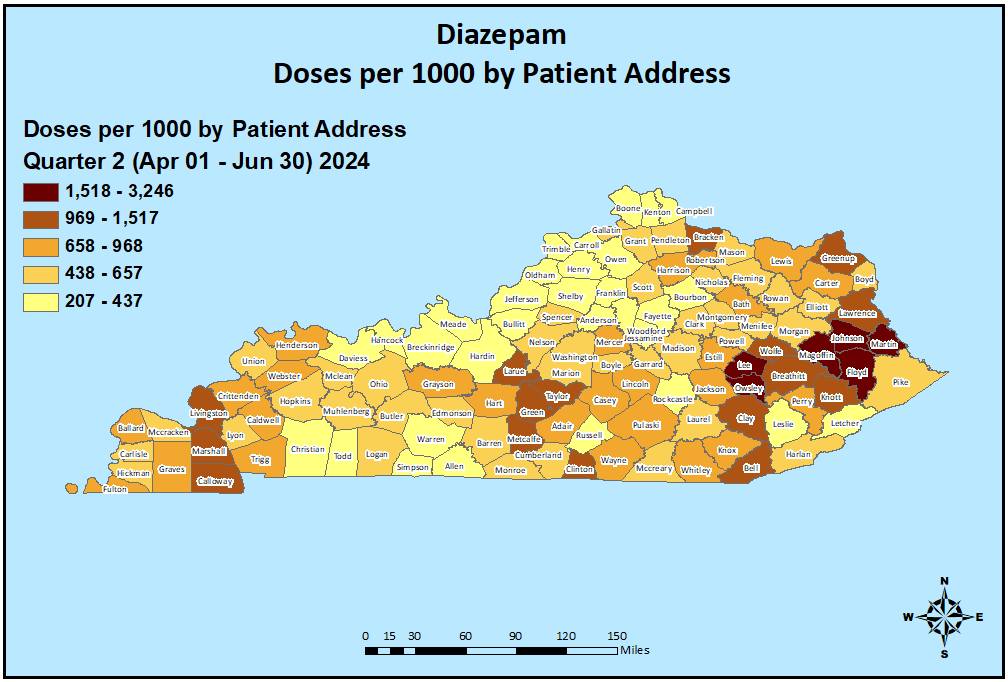 30
Diazepam Usage Q2 2024
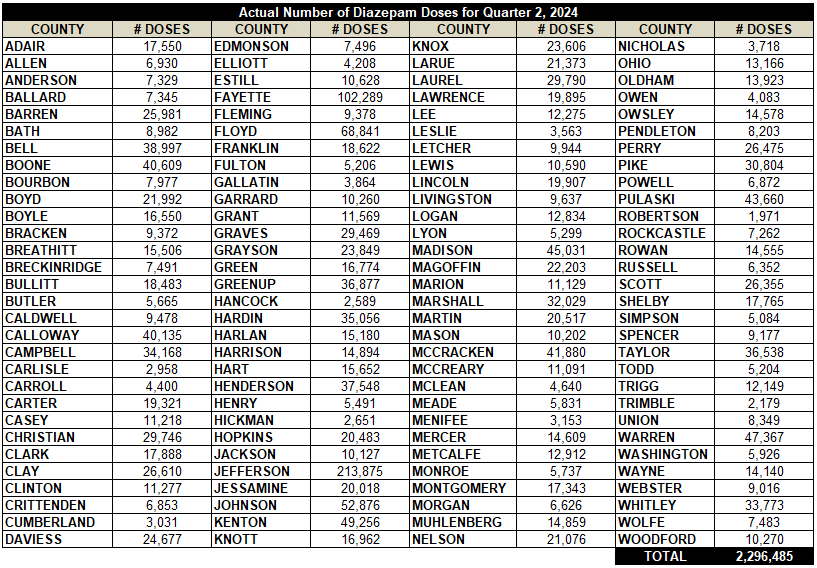 31
Per 1000 Diazepam UsageQ2 2024
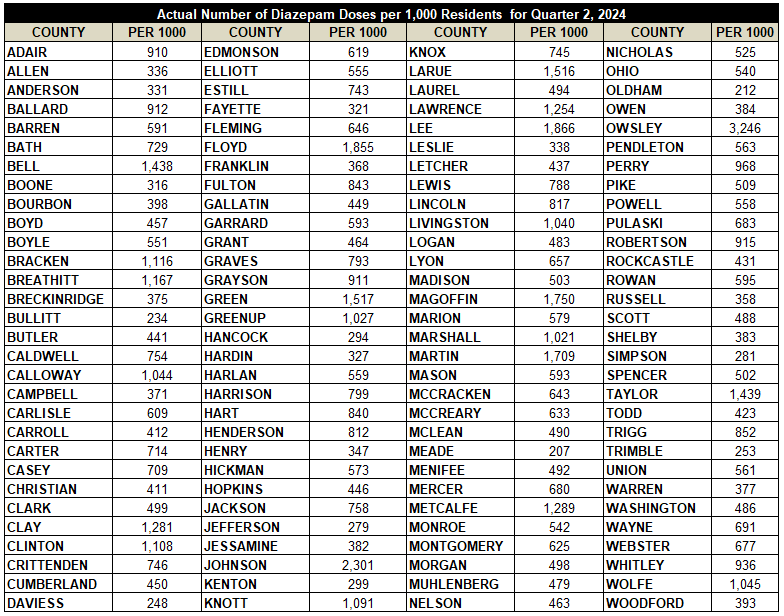 32
Alprazolam Prescribing Q2 2024
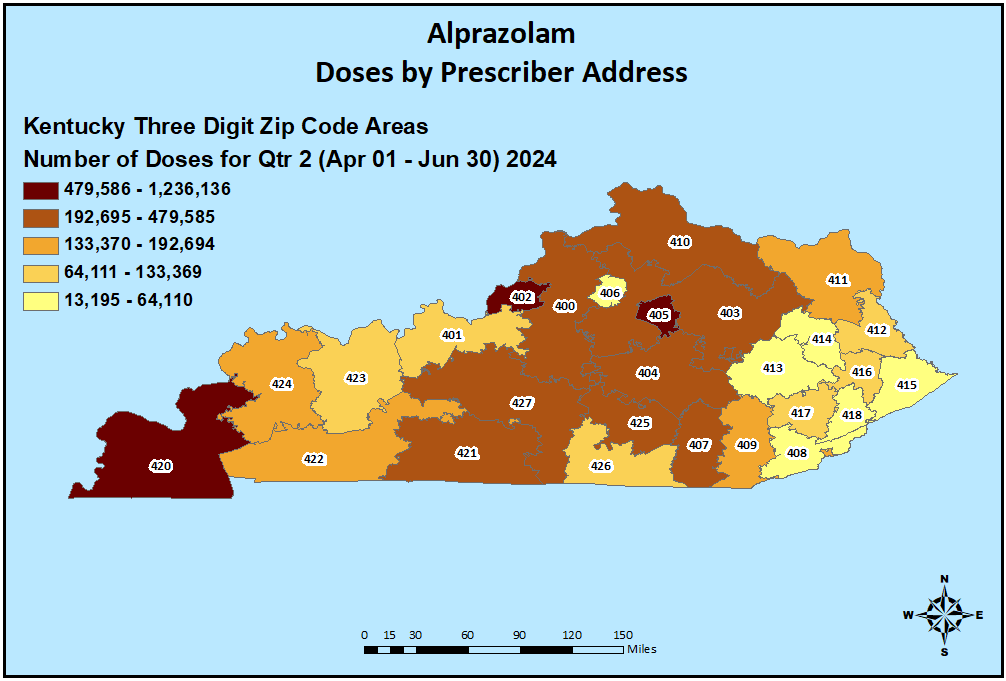 33
Alprazolam Prescribing Q2 2024
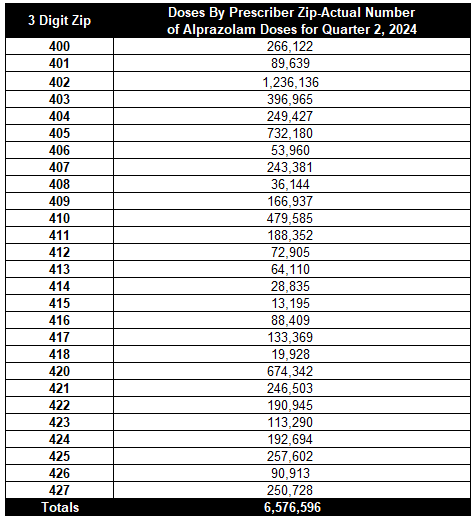 34
Alprazolam UsageQ2 2024
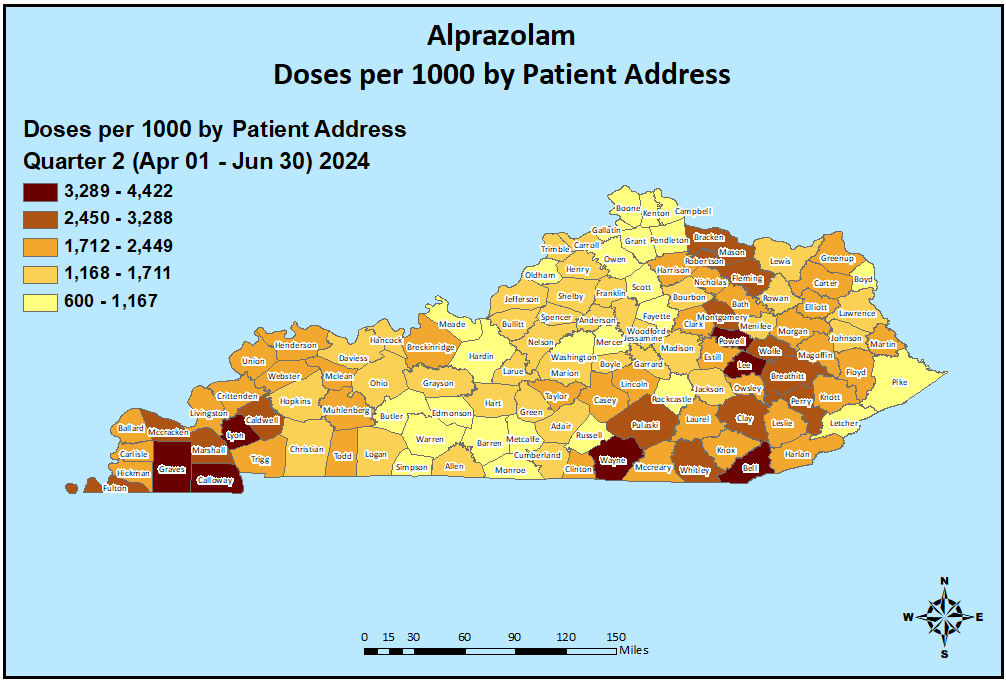 35
Alprazolam Usage Q2 2024
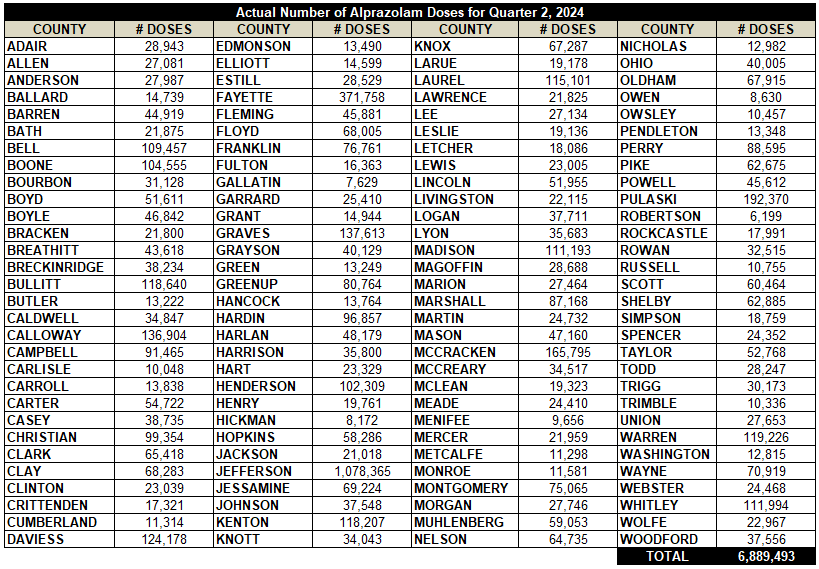 36
Per 1000 Alprazolam UsageQ2 2024
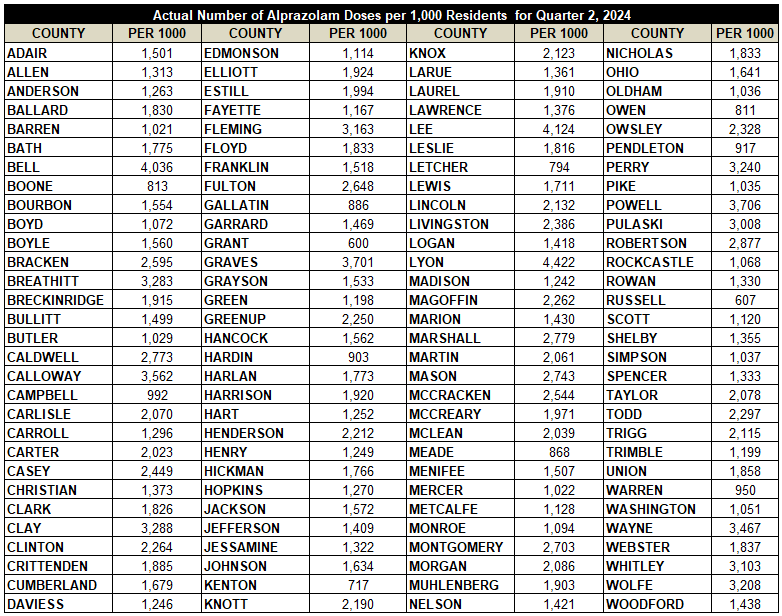 37
Tramadol Prescribing Q2 2024
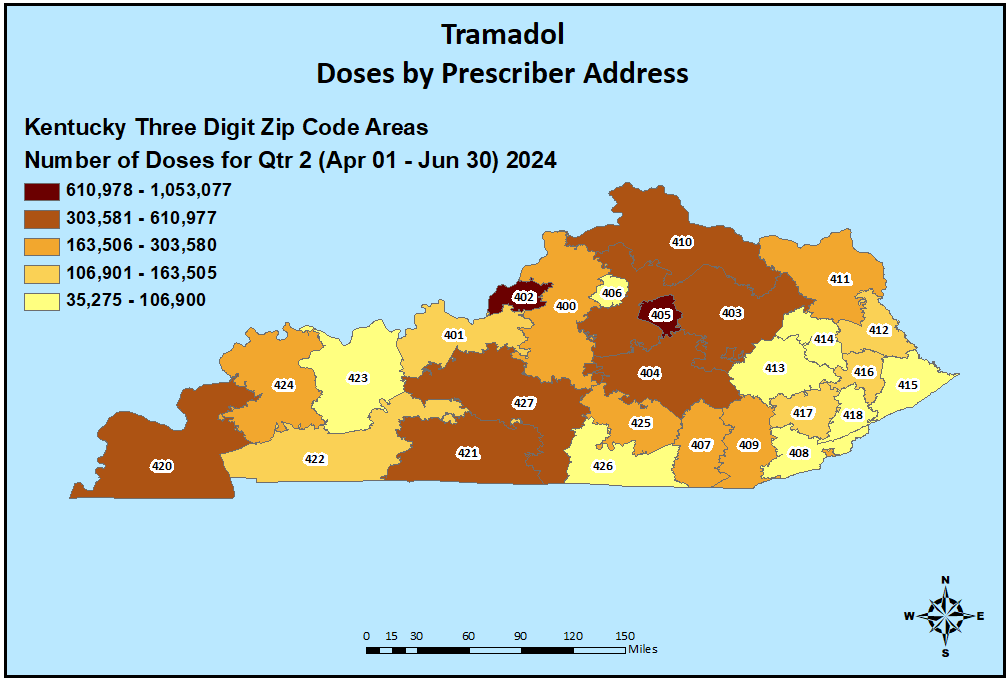 38
Tramadol Prescribing Q2 2024
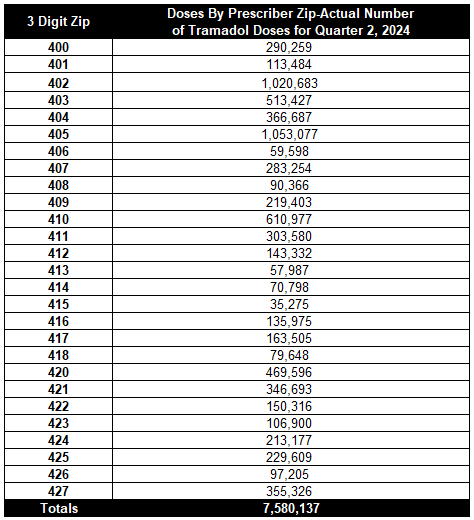 39
Tramadol UsageQ2 2024
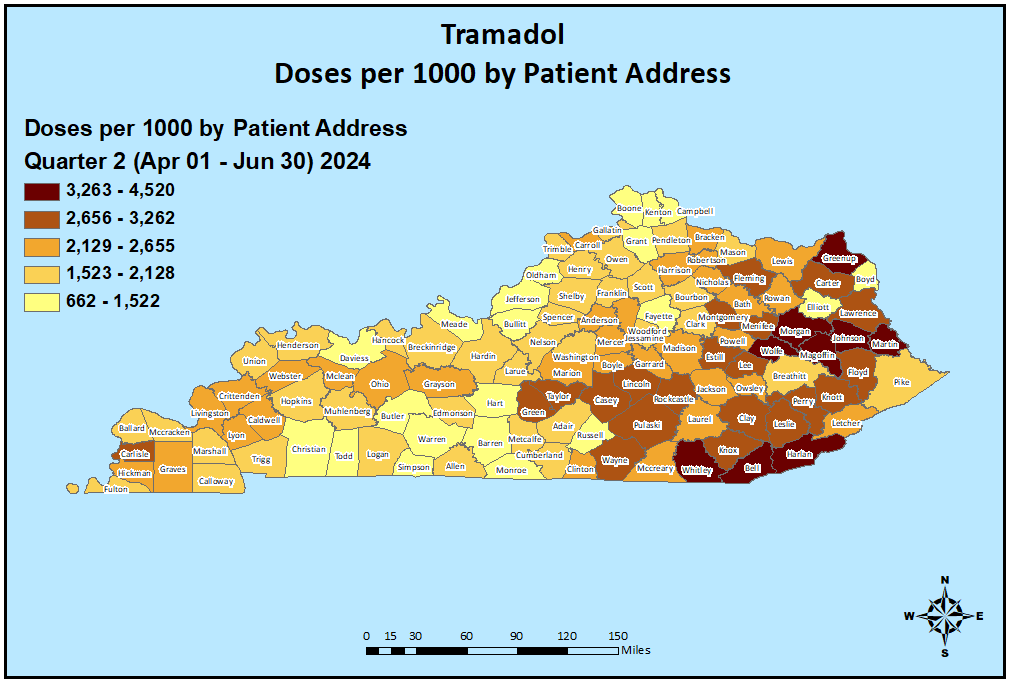 40
Tramadol Usage Q2 2024
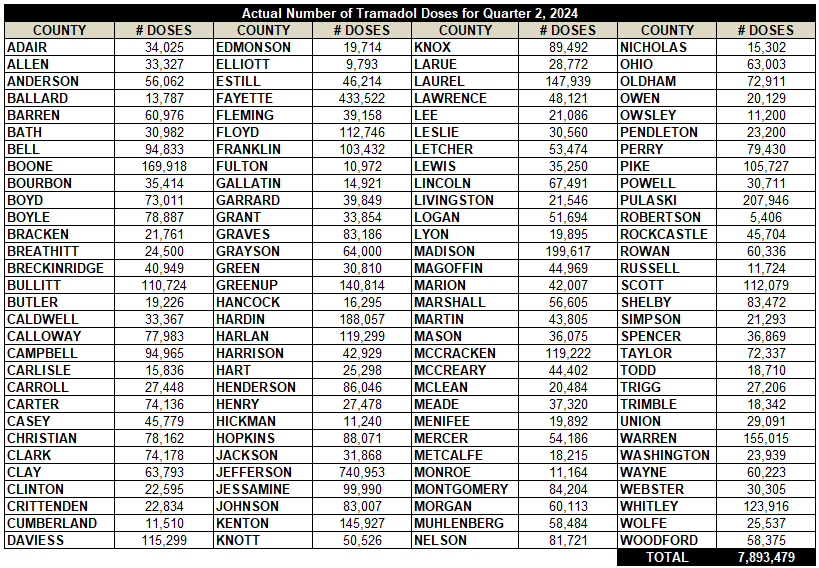 41
Per 1000 Tramadol UsageQ2 2024
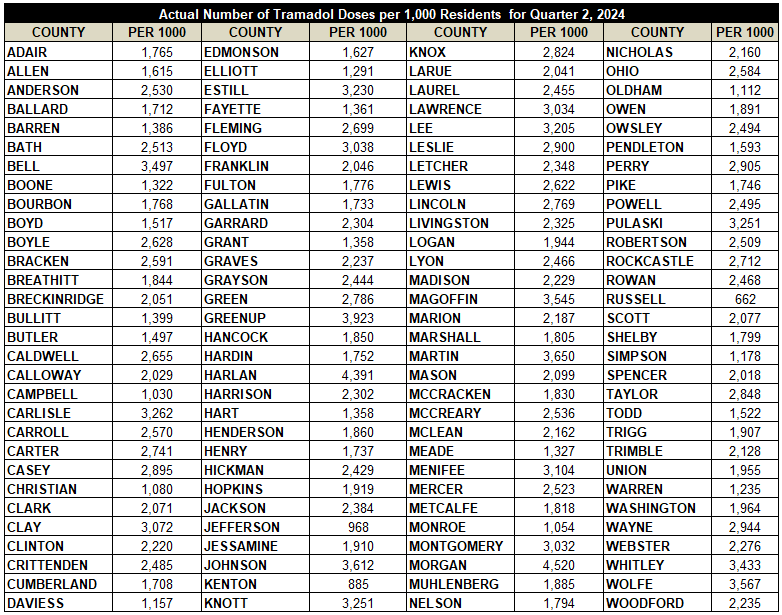 42
Gabapentin Prescribing Q2 2024
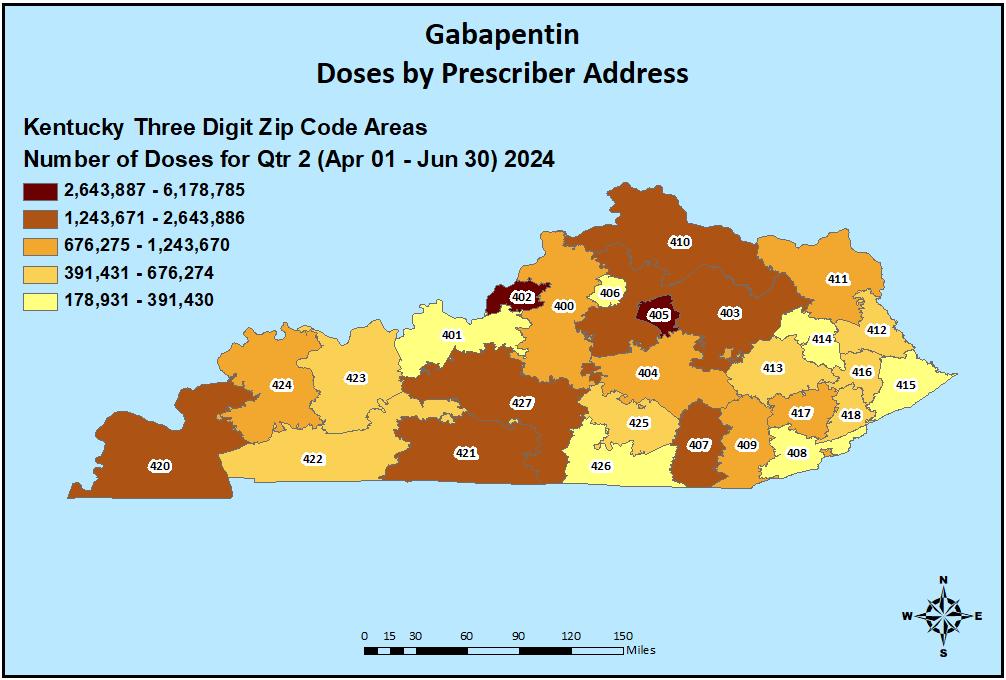 43
Gabapentin Prescribing Q2 2024
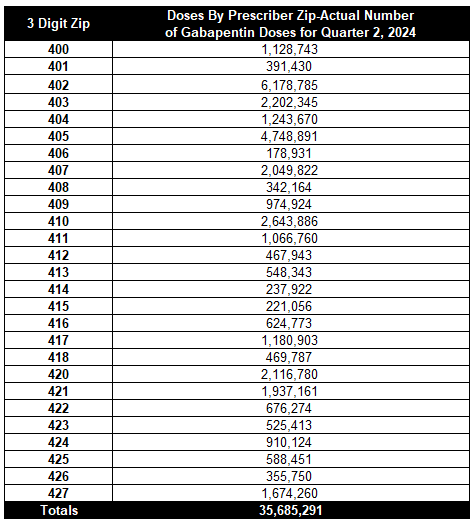 44
Gabapentin UsageQ2 2024
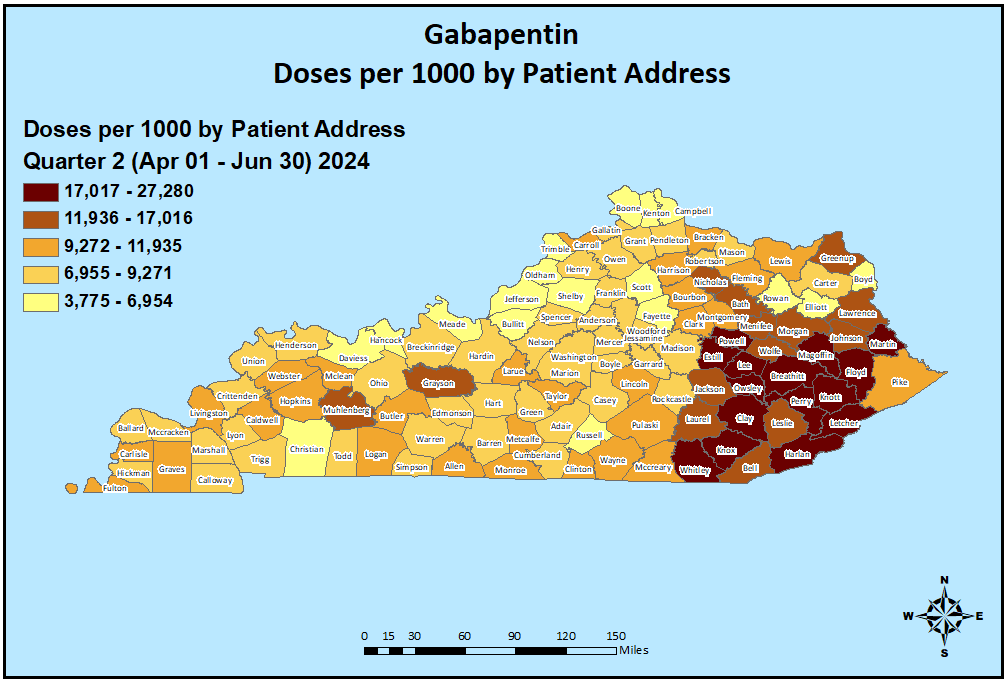 45
Gabapentin Usage Q2 2024
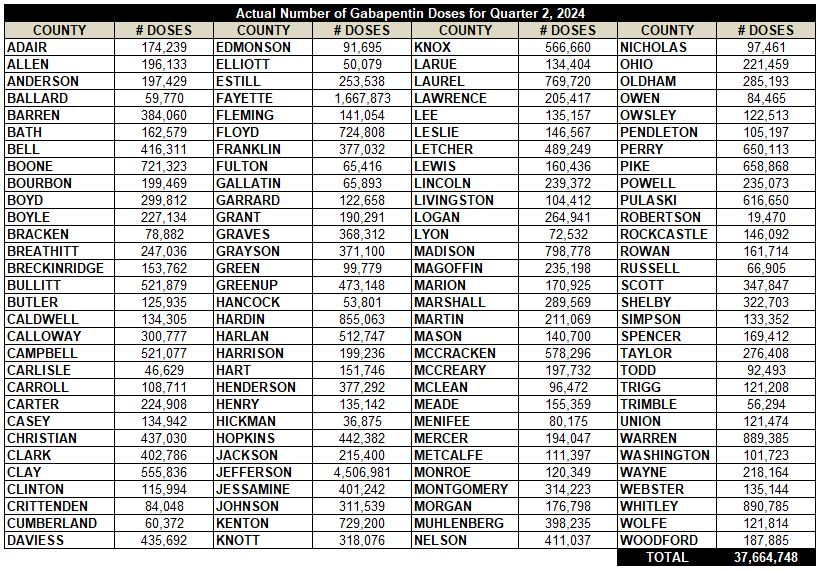 46
Per 1000 Gabapentin UsageQ2 2024
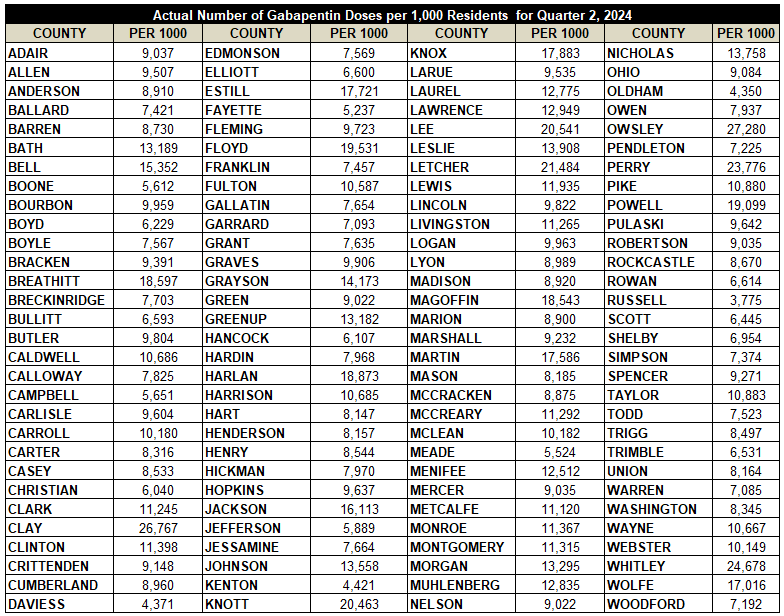 47
Buprenorphine/Naloxone Prescribing Q2 2024
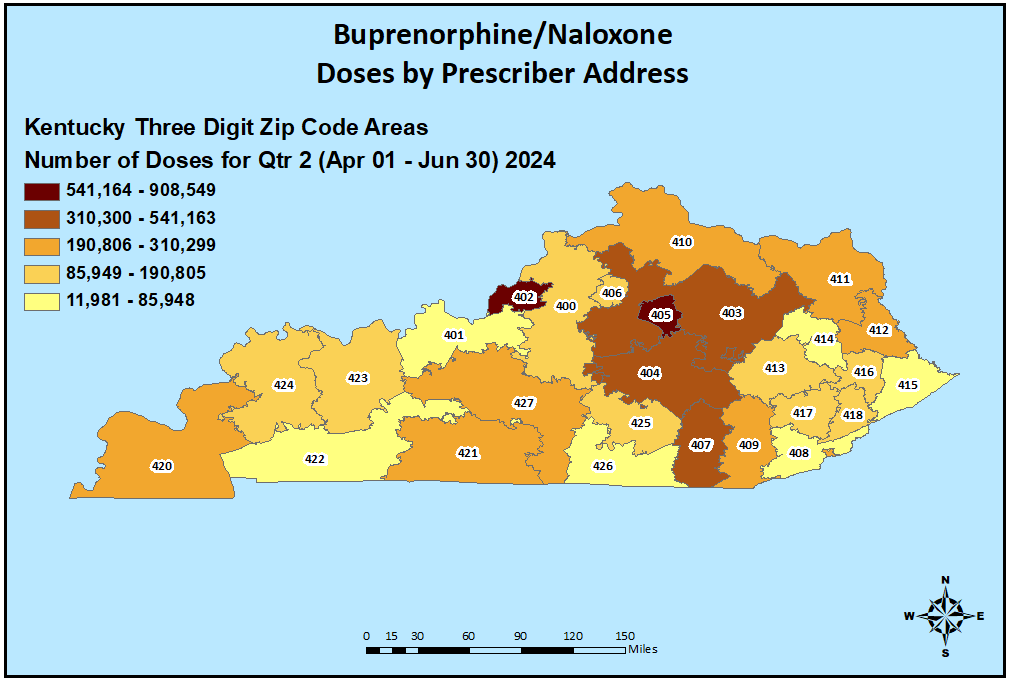 48
Buprenorphine/Naloxone Prescribing Q2 2024
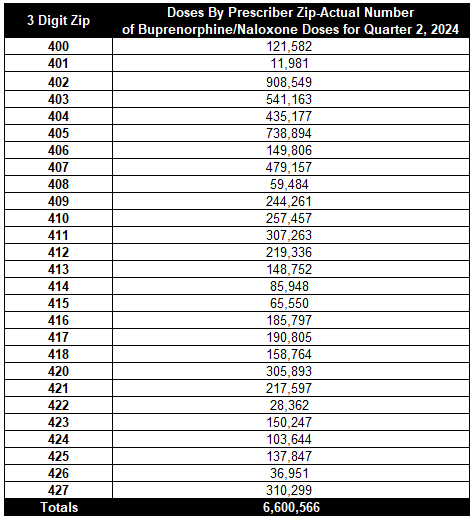 49
Buprenorphine/Naloxone UsageQ2 2024
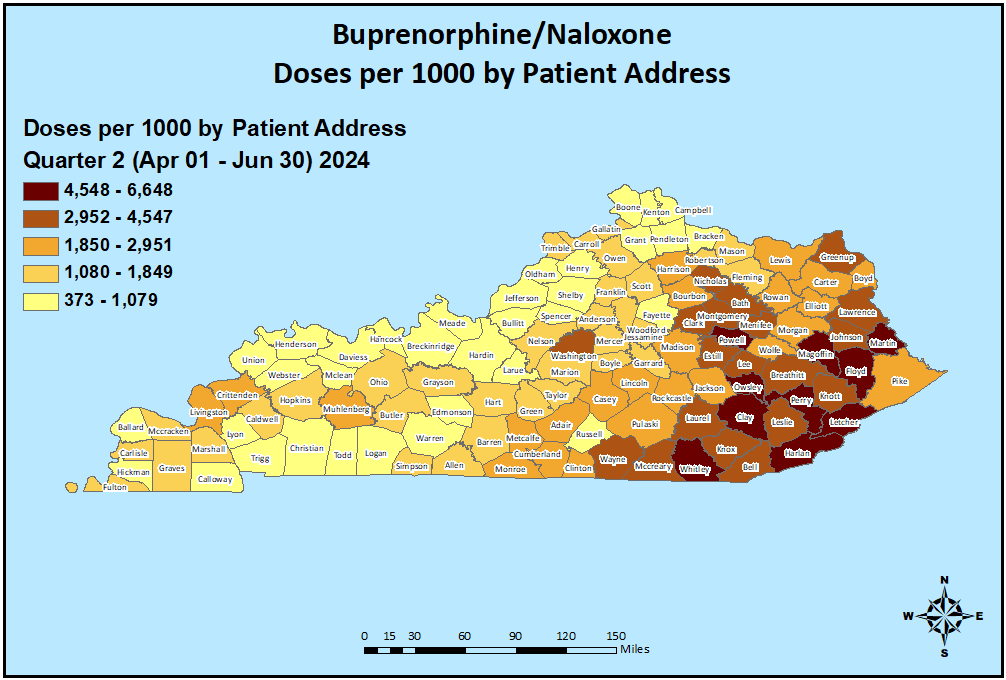 50
Buprenorphine/Naloxone Usage Q2 2024
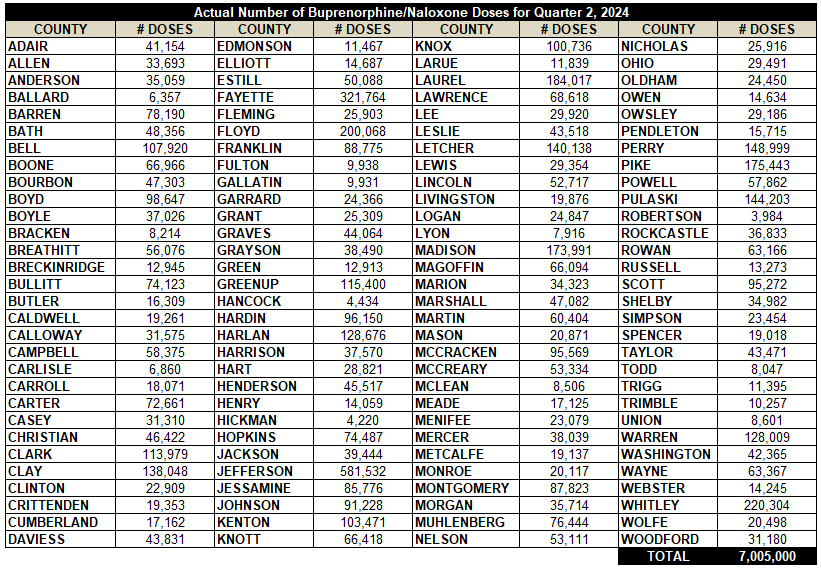 51
Per 1000 Buprenorphine/Naloxone UsageQ2 2024
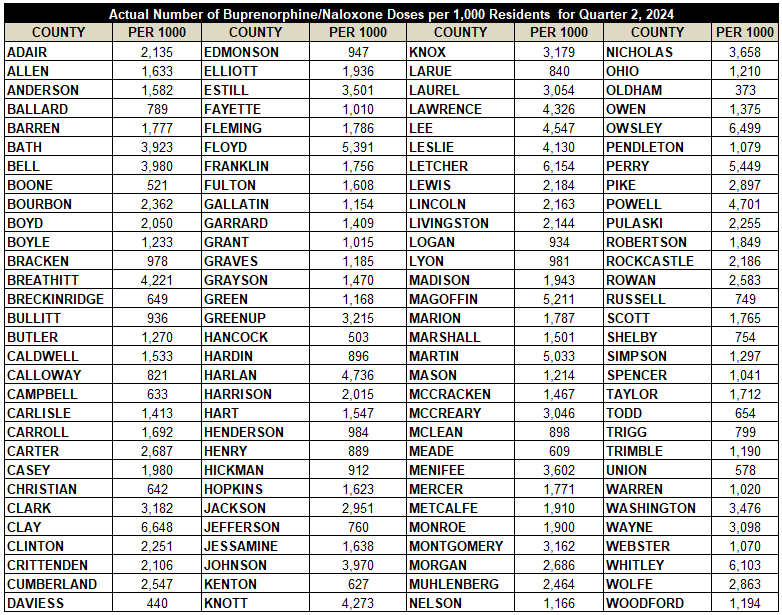 52
Oxymorphone Prescribing Q2 2024
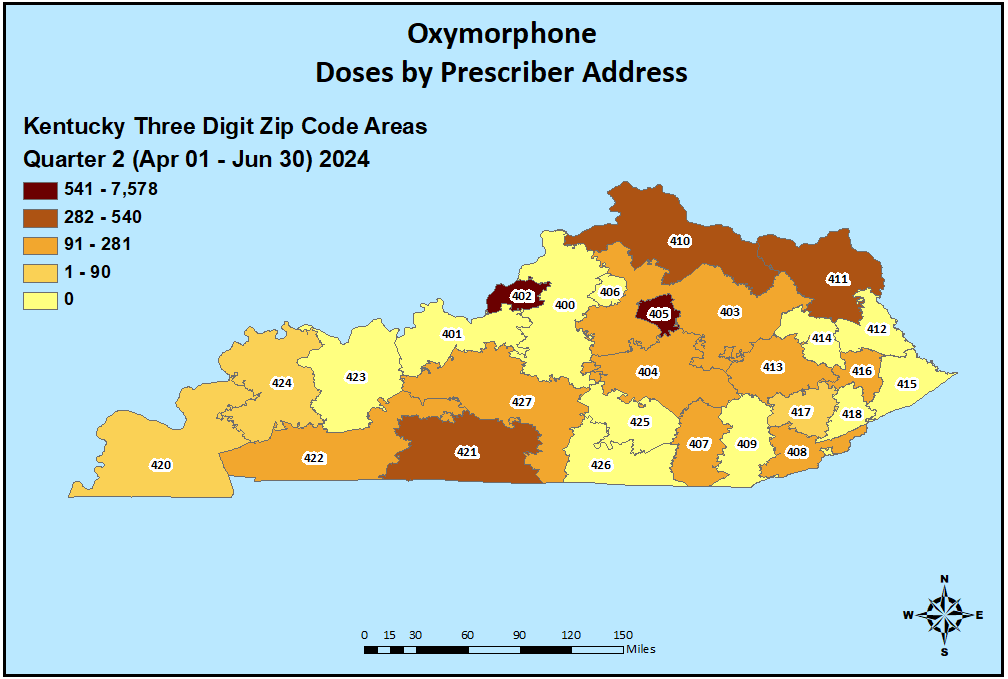 53
Oxymorphone Prescribing Q2 2024
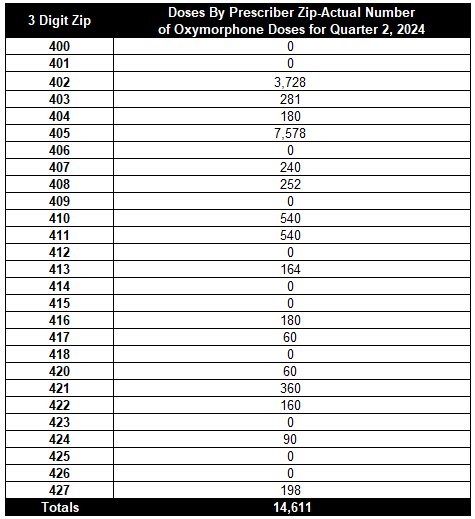 54
Oxymorphone UsageQ2 2024
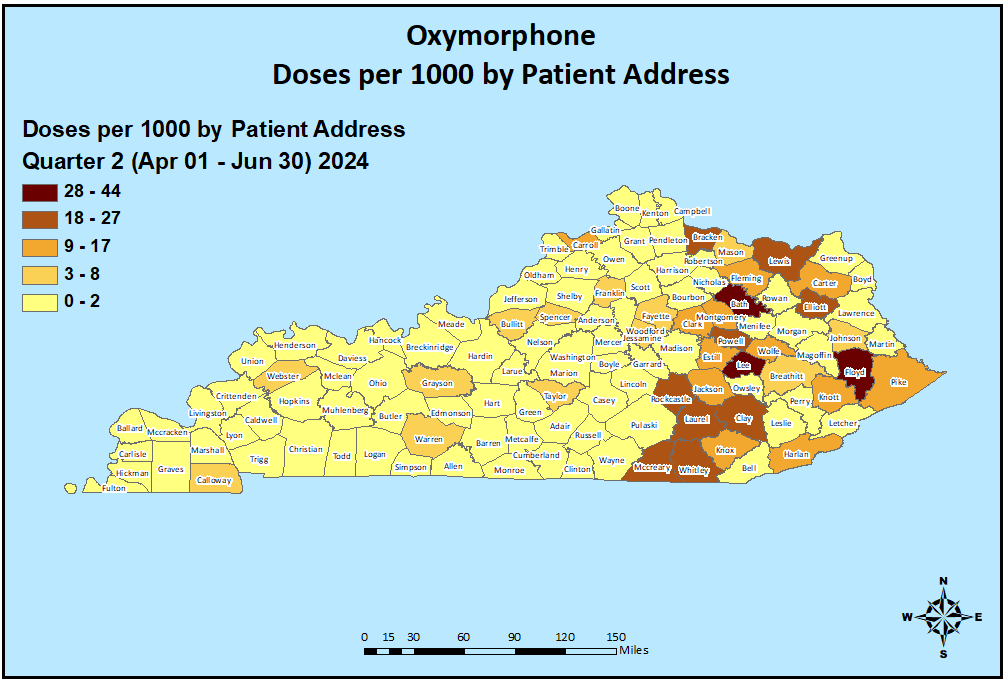 55
Oxymorphone Usage Q2 2024
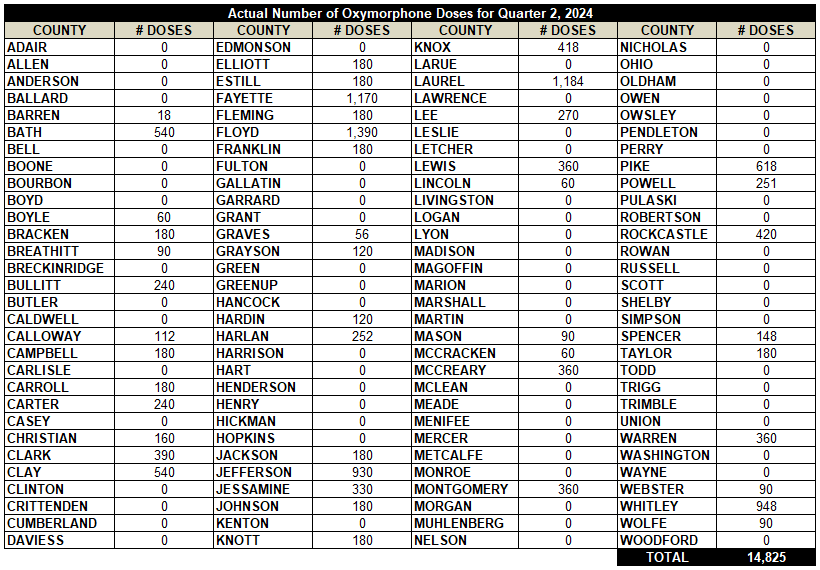 56
Per 1000 Oxymorphone UsageQ2 2024
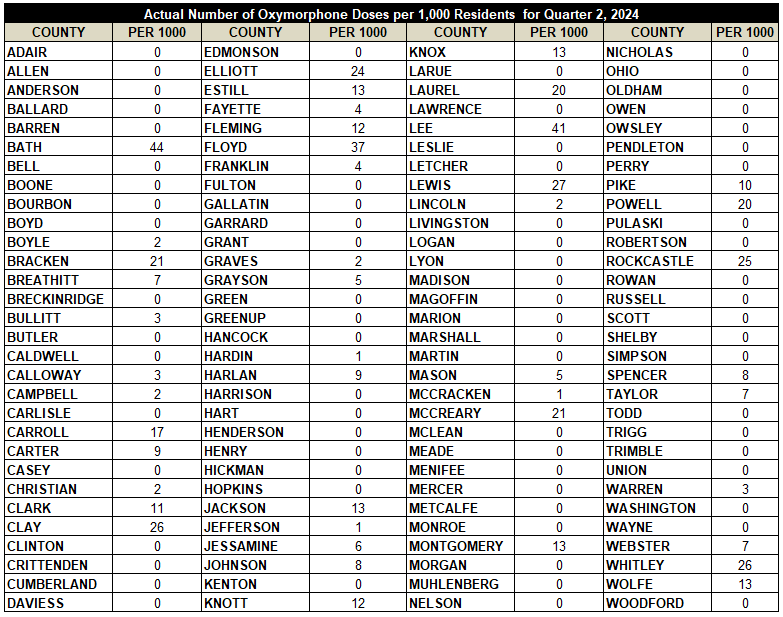 57